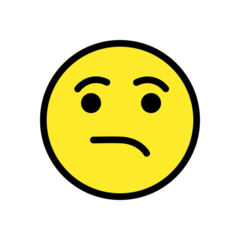 9.2.4
Propositional Logic: Pro & Con
Propositional logic: pro and con
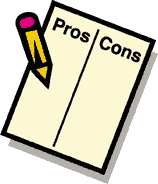 Advantages
Simple KR language good for many problems
Lays foundation for higher logics (e.g., FOL)
Reasoning is decidable, though NP complete; efficient techniques exist for many problems
Disadvantages
Not expressive enough for most problems
Even when it is, it can very “un-concise”
PL is a weak KR language
Hard to identify individuals (e.g., Mary, 3)
Can’t directly represent properties of individuals or relations between them (e.g., “Bill age 24”)
Generalizations, patterns, regularities hard to represent (e.g., “all triangles have 3 sides”)
First-Order Logic (FOL) represents this informa-tion via relations, variables & quantifiers, e.g.,
John loves Mary: loves(John, Mary)
Every elephant is gray:  x (elephant(x) → gray(x))
There is a black swan:  x (swan(X) ^ black(X))
Hunt the Wumpus domain
Some atomic propositions:
A12 = agent is in call (1,2)
S12 = There’s a stench in cell (1,2)
B34 = There’s a breeze in cell (3,4)
W22 = Wumpus is in cell (2,2)
V11 = We’ve visited cell (1,1)
OK11 = cell (1,1) is safe
…
Some rules:
S22  W12  W23  W32  W21
S22  W12  W23  W32  W21
B22  P12  P23  P32  P21
W22  S12  S23  S32  W21
W22  W11  W21  … W44
A22  V22
A22 W11  W21  … W44
V22  OK22
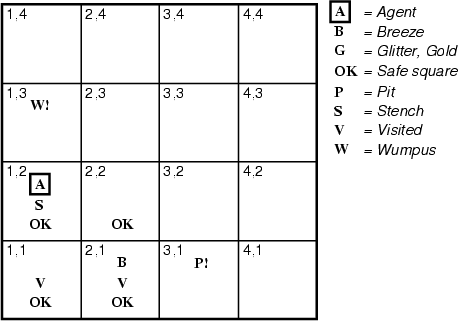 If there’s no stench in cell 2,2 then the Wumpus isn’t in cell 21, 23 32 or 21
Hunt the Wumpus domain
Eight symbols for each cell, i.e.: A11, B11, G11, OK11, P11, S11, V11, W11
Lack of variables requires giving similar rules for each cell!
Ten rules (I think) for each
A11  …
V11  …
P11  …
P11  …
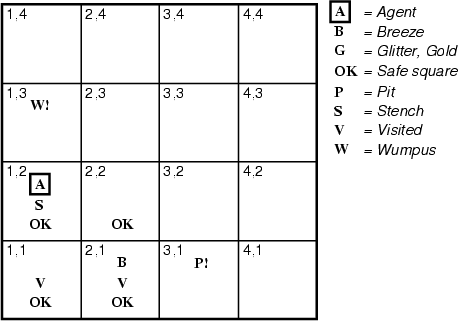 W11  …
W11  …
S11  …
S11  …
B11  …
B11  …
8 symbols for 16 cells => 128 symbols
2128 possible models  
Must do better than brute force
After third move
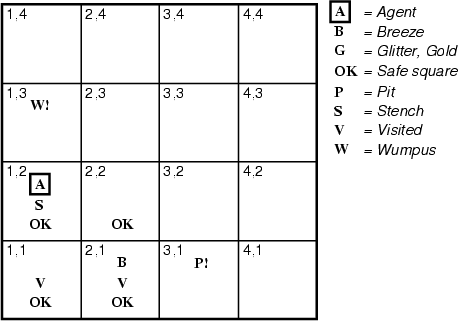 We can prove that theWumpus is in (1,3) usingthese four rules
See R&N section 7.5
(R1) S11  W11   W12   W21
(R2)  S21  W11   W21   W22   W31
(R3)  S12  W11   W12   W22   W13
(R4)    S12  W13  W12  W22  W11
Proving W13: Wumpus is in cell 1,3
Apply MP with S11  and  R1: 
 W11   W12   W21 
Apply AE, yielding three sentences: 
 W11,  W12,  W21 
Apply MP to ~S21 and R2, then apply AE: 
 W22,  W21,  W31 
Apply MP to S12 and  R4 to obtain: 
W13  W12  W22  W11
Apply UR on  (W13  W12  W22  W11) and W11: 
W13  W12  W22
Apply UR with (W13  W12  W22) and W22:
W13  W12
Apply UR  with (W13  W12) and W12:
W13
QED
(R1) S11  W11   W12   W21
(R2)  S21  W11   W21   W22   W31
(R3)  S12  W11   W12   W22   W13
(R4)    S12  W13  W12  W22  W11
Rule Abbreviation
MP: modes ponens
AE: and elimination
R: unit resolution
Propositional Wumpus problems
Lack of variables prevents general rules, e.g.:
 x, y V(x,y) → OK(x,y)
 x, y S(x,y) → W(x-1,y)  W(x+1,y) …
Change of KB over time difficult to represent
In classical logic; a fact is true or false for all time
A standard technique is to index dynamic facts with the time when they’re true
A(1, 1, 0)   # agent was in cell 1,1 at time 0
A(2, 1, 1)  # agent was in cell 2,1 at time 1
Thus we have a separate KB for every time point
Propositional logic summary
Inference: deriving new sentences from old
Sound inference derives true conclusions given true premises
Complete inference derives all true conclusions from premises
Different logics make different commitments about what world is made of and kinds of beliefs we can have
Propositional logic commits only to existence of facts that may or may not be the case 
Simple syntax & semantics illustrates inference process
Sound, complete and fast proof procedures
It can be impractical or cumbersome for many worlds
Fin
10